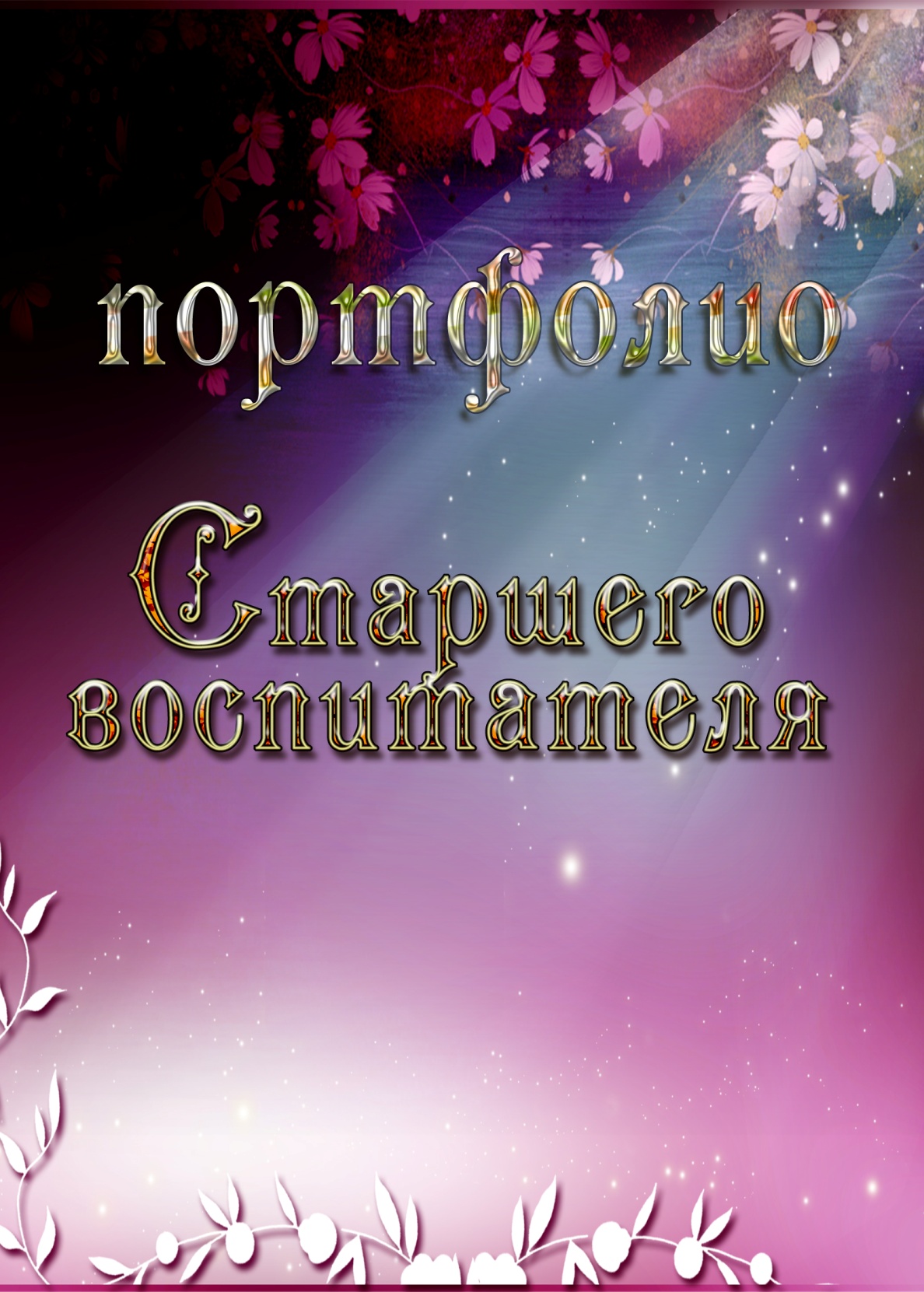 МБДОУ «Детский сад № 4»
Матвеевой Марии Сергеевны
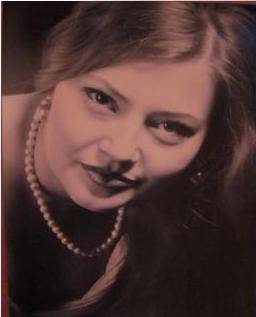 Фамилия Матвеева 
Имя Мария
Отчество Сергеевна
Дата рождения: 02.04.1986г.
Место рождения: г. Владимир
Образование: высшее 
Учебное заведение: 
РАНХиГС 
при Президенте РФ – 
студент (бакалавр)
Государственное и 
муниципальное управление

Владимирский Государственный гуманитарный Университет 
Специальность – учитель-логопед, учитель-дефектолог
Год окончания 2008
Общий стаж работы 6 лет
Педагогический стаж 6 лет
Квалификационная категория: первая
Мои личные качества - коммуникабельность, открытость, самокритичность, высокая самоотдача, любовь к своей работе.



Мой девиз: 
«Работа - лучший способ наслаждаться жизнью…» 
                               Иммануил Кант



Мои увлечения 
Путешествия –неиссякаемый источник вдохновения!!!
Мой взгляд на мир:

О смысле жизни спросите меня, 
Я вам отвечу, может быть, не сразу. 
Не буду я искать крылатой фразы
И говорить о буднях бытия. 
У нас у каждого - свой смысл и цель, 
Но самый главный смысл, конечно, дети! 
Они за нас потом другим ответят, 
Какими мы взрастили их теперь. 
И, взрослым детям посмотрев в глаза, 
Скажу себе: «Не зря живу на свете! »
И по щеке вдруг скатится слеза. 
И повторю: «Мой смысл, конечно, дети! » 



Фото с детьми
Повышение квалификации
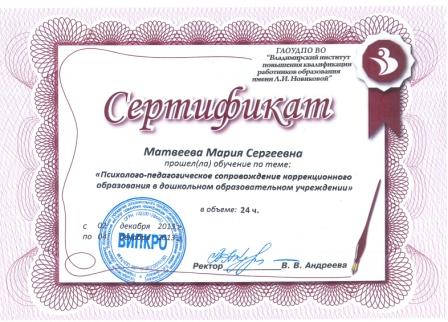 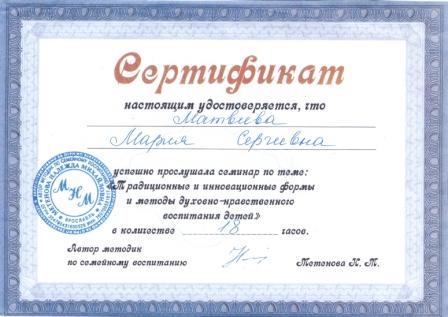 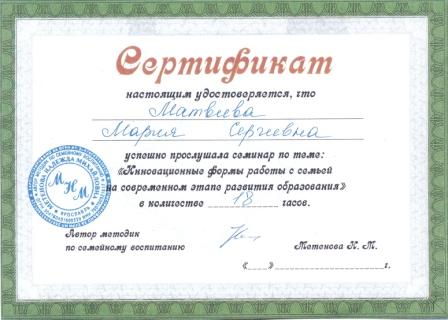 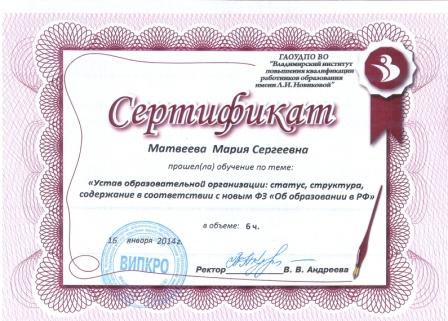 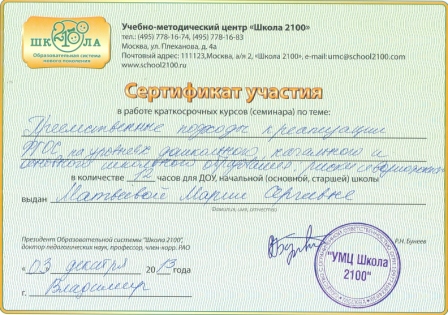 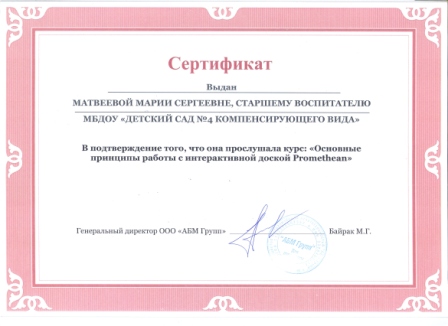 Углублённо изучаю темы самообразования «Инновационные методы работы с педагогическими кадрами в ДОУ», «Совершенствование педагогической деятельности по реализации государственных образовательных стандартов. Провожу анкетирования педагогов на выявление их социальной ориентации.
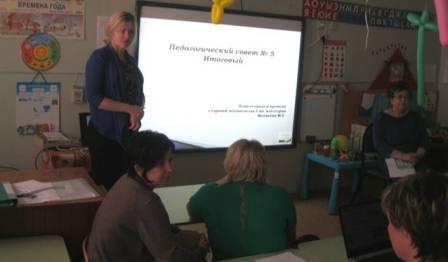 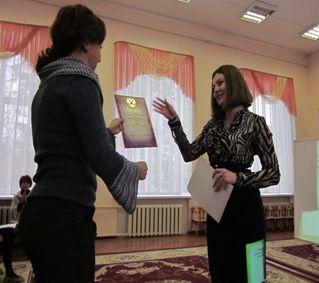 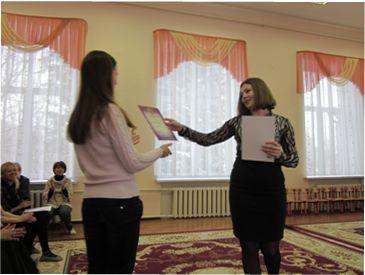 Взаимосвязь с социумом

Тесное взаимодействие с РАНХиГС при Президенте. Студенты очного отделения проводят для детей ДОУ совместные развлечения и представления
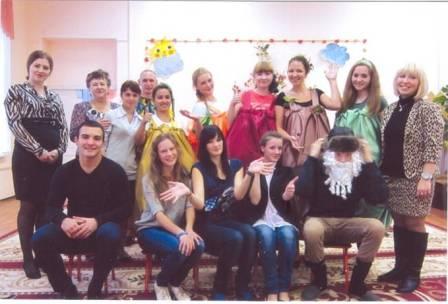 Сотрудничество со школой им. Рудольфа Штайнера. Во время социальной практики старшие школьники общаются с детьми ДОУ, участвую в проведении праздников.
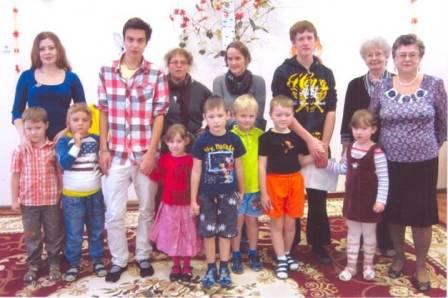 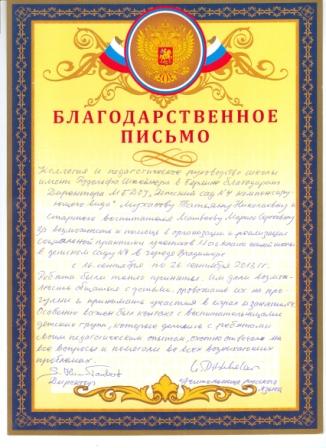 Работа по обобщению и распространению собственного педагогического опыта
Наличие собственных методических  разработок